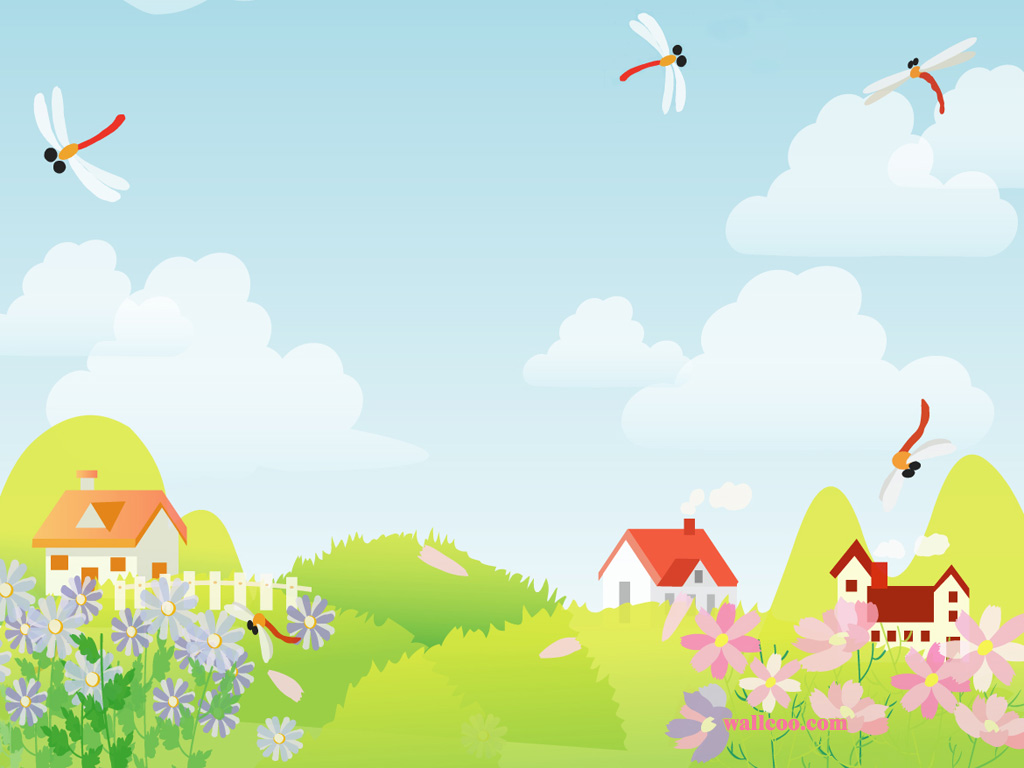 UBND QUẬN LONG BIÊN
TRƯỜNG MẦM NON GIANG BIÊN
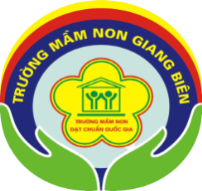 GIÁO ÁN PHÁT TRIỂN THẨM MỸ


LỚP MGN B3
Vẽ nét mặt
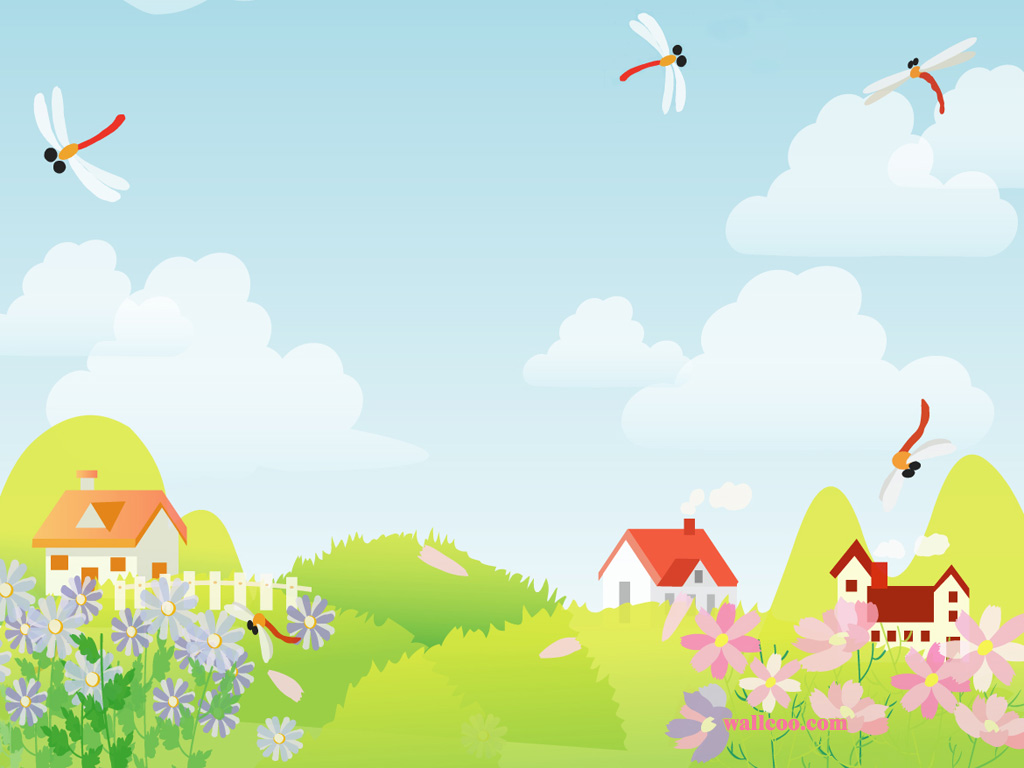 Hát – Vđ: 
“Khuôn mặt cười”
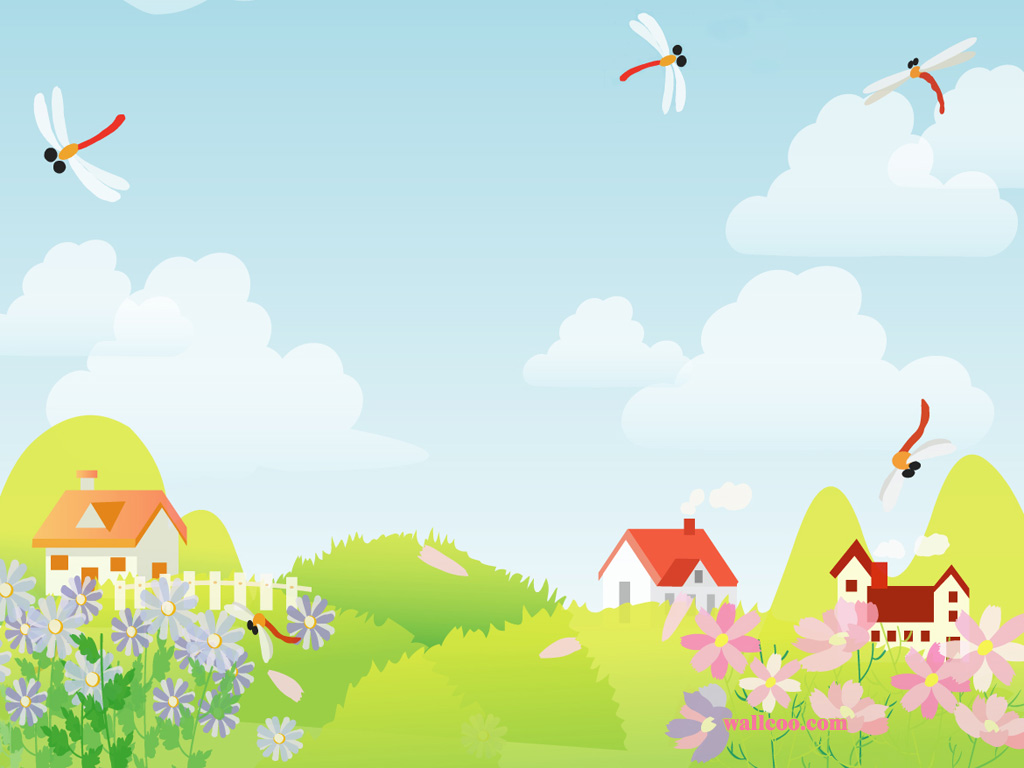 Cho trẻ xem tranh và đàm thoại
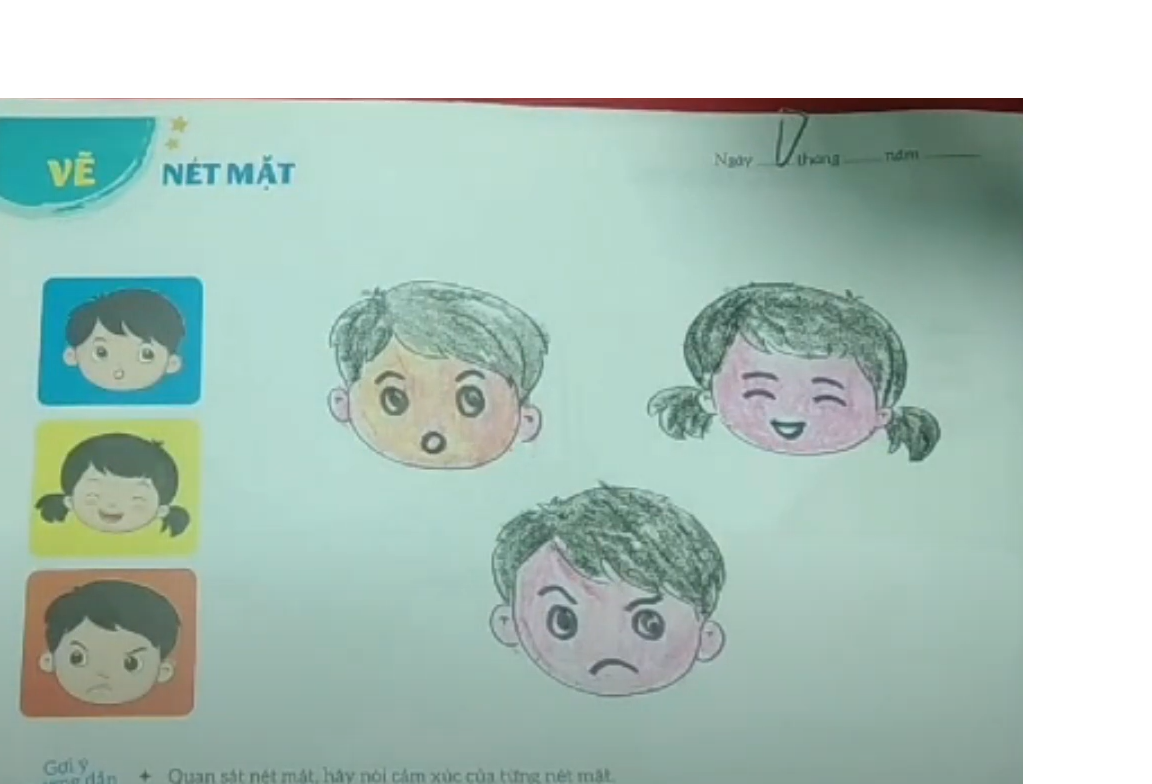 Trẻ thực hiện
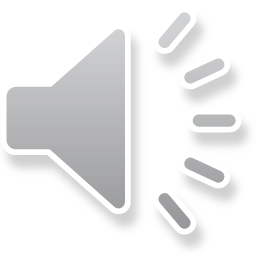 Nhận xét sản phẩm
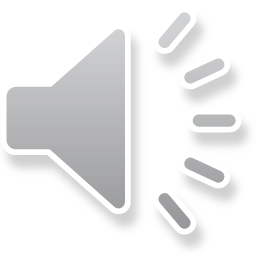 THE END
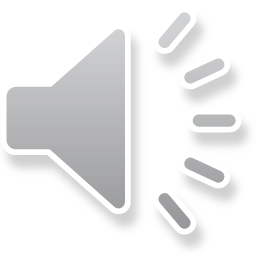